CVPR2019
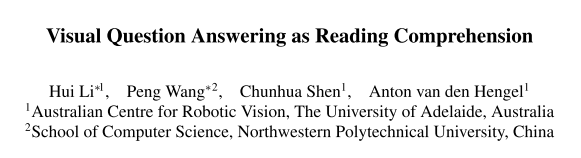 Motivation
VQA is more challenging than TQA (Text QA)
Image: High dimension and lacks the structure and grammatical rules.
Visual and textual information that come from two distinct modalities.

External knowledge can be easily integrated
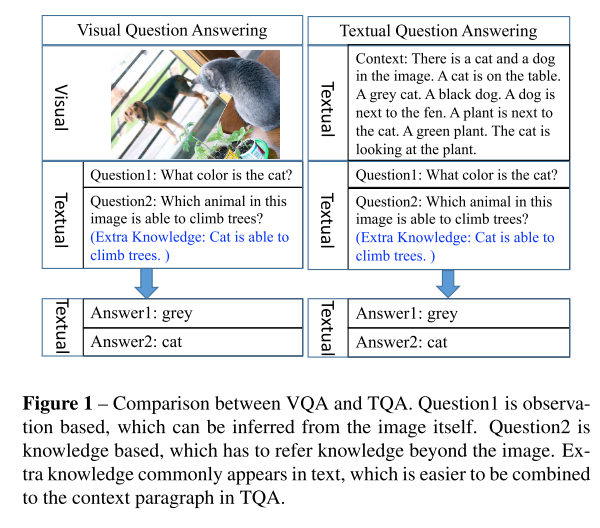 Approach
Dense Captions + Text QA
Caption is better than attributes for image representation
Based on QANet (ICLR 2018)
CNN + self-attention for reading comprehension task
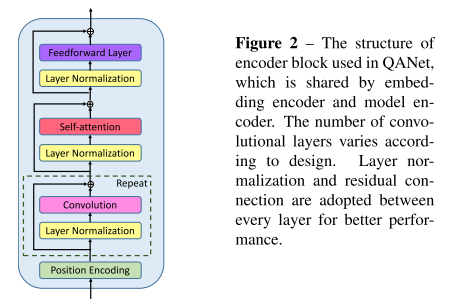 QANet
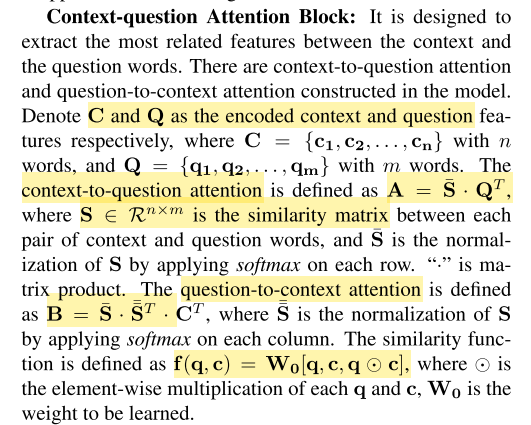 Input Embedding Block
word + character embedding ->  2-layer highway net
Embedding Encoder Block
Self-attention with CNN
Context-question Attention Block
Model Encoder Block
Output Layer
Probability of each position in the context being the start or end locations of the answer.
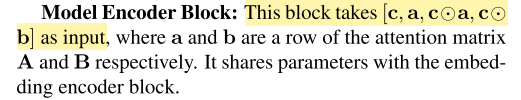 Open-ended VQA mode
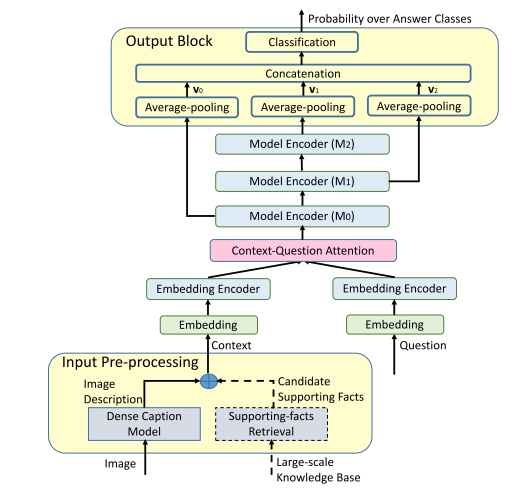 Simply concatenate with Knowledge.
All the retrieved candidate supporting facts as context.

Output layer: a multi-class classification layer
Predict the probabilities over pre-defined answer classes
Multiple-choice VQA model
Encodes the candidate answers directly
Cover more answer choices

Embedding based method is better for similar answer expressions.
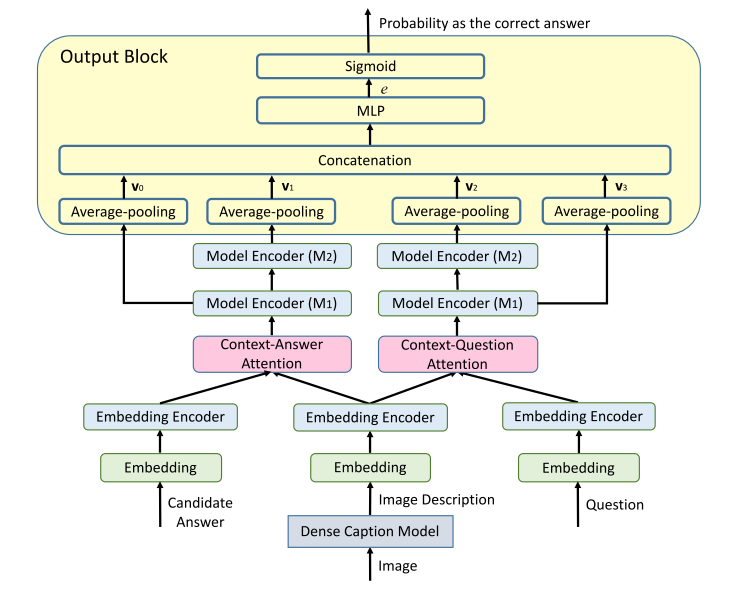 Experiments
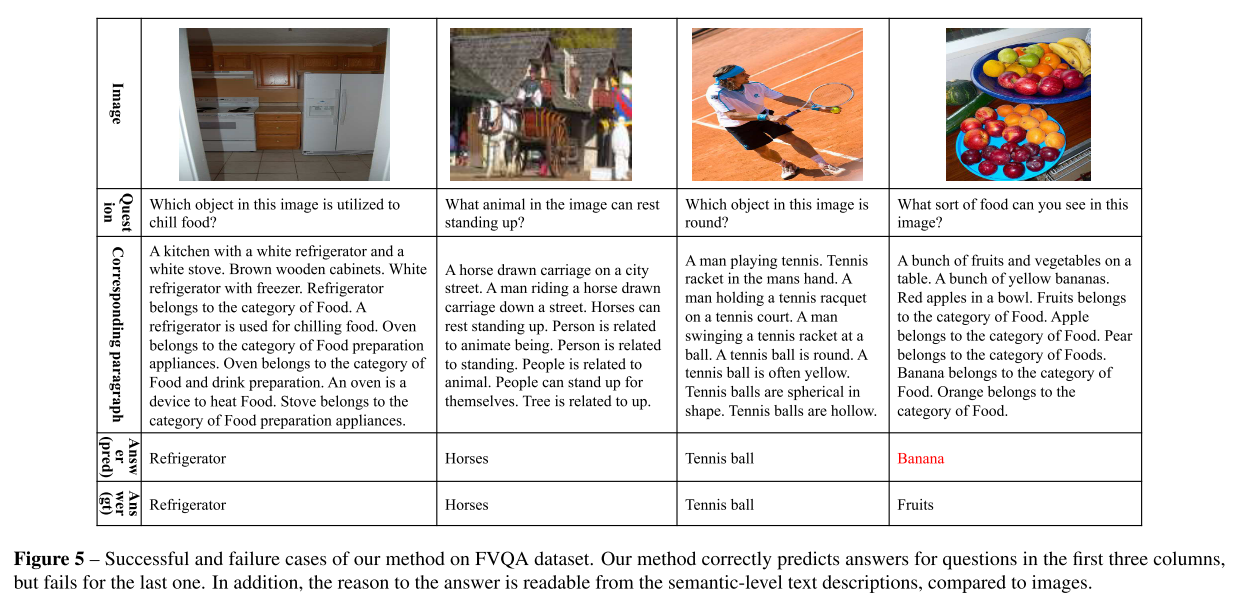 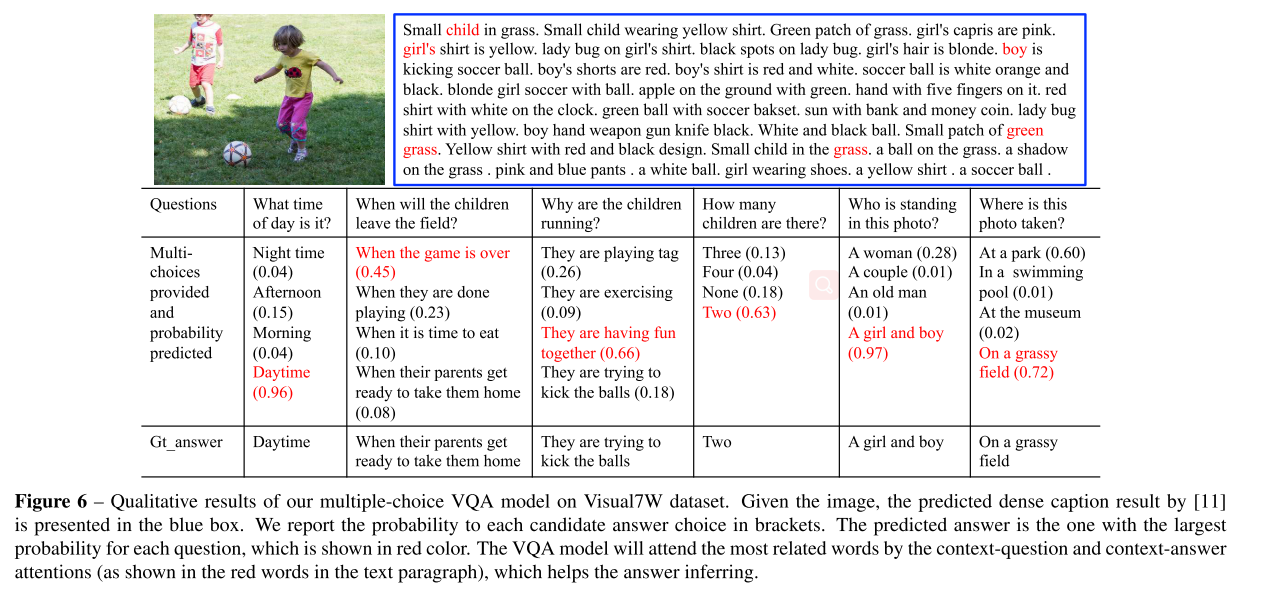 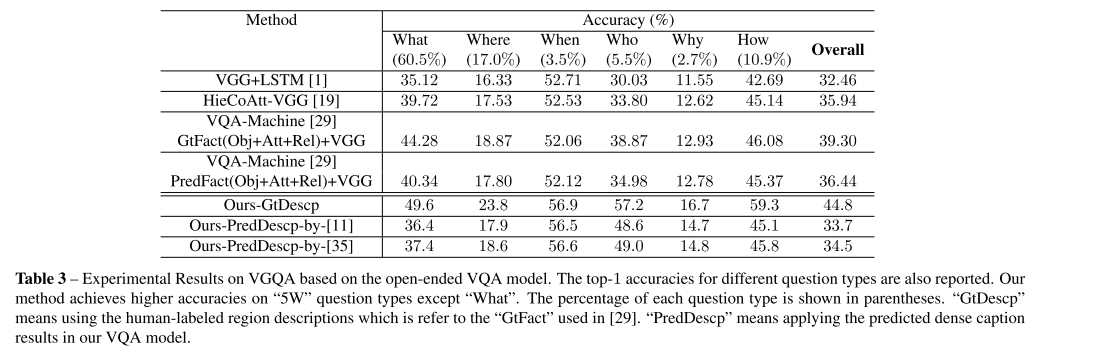 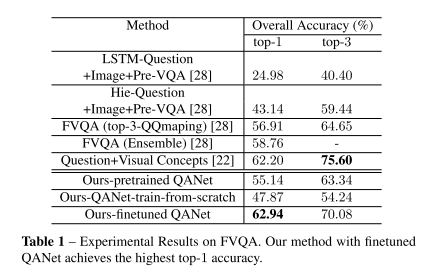 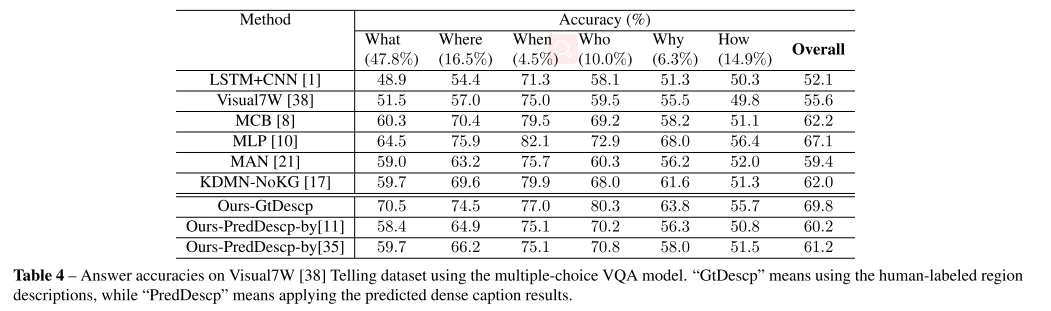